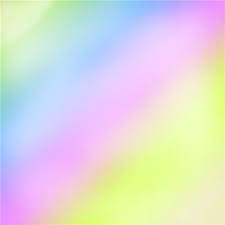 Управленческая, содержательная модель ДООШ «Смена»
Положение о детской организации «Смена»1. Общее положение1.1. Детская организация «Смена» (в дальнейшем именуемая – организация) действует на базе МБОУ СОШ № 9 Чулымского района Новосибирской области области. 1.2. Детская организация осуществляет свою деятельность в соответствии с Уставом школы, уставом детской организации и Конституцией РФ.1.3. Детская организация – общественное самоуправляемое некоммерческое добровольное объединение обучащихся школы, представителей администрации, педагогов и родительского комитета.1.4. Детская организация имеет гимн, эмблему, флаг, галстук, название. 1.5. Членами детской организации являются обучащиеся школы с 1 по 8 класс.2. Цель и задачи2.1. Цель: 2.2.  Задачами организации являются:- создание условий для детей, при которых наиболее широко раскрываются его лидерские качества;-  формирование умения сочетать личные и групповые интересы;- формирование позитивных гражданских позиций;- привитие интереса к систематическому нравственному, духовному и физическому самосовершенстванию.3. Деятельность детской организации строится на следующих основных принципах:3.1. Принцип самостоятельности: все вопросы, связанные с деятельностью Организации,  решаются только его членами;3.2.  Принцип ответственности: члены организации несут ответственность перед своей Организацией, Организация несет ответственность перед своими членами;3.3. Принцип гласности: все решения организации принимаются после коллективного обсуждения, с учетом самых разнообразных мнений. Организация информирует общественность о своей деятельности через СМИ.4.Структура4.1. Детская организация  «Смена» включает в себя: совет командиров (от каждого отряда командир класса), детскую организацию школьников (с 1 по 7 класс)4.2. Главным органом управления является Совет командиров.4.3. Руководит работой старшая вожатая.4.4.Вся Организация разделена отряды:4.5. Отряды имеют своё направление, название, девиз, цвет галстука.4.6.Главным в отряде является командир, работу осуществляет актив отряда координацию и руководство отряда ведет классный руководитель.5. Функции Организации: члены детского объединения оказывают помощь в проведении различных мероприятий, заботятся об авторитете объединения..6. Организация работает по следующим направлениям:6.1.гражданско - патриотическое;6.2.спортивно - оздоровительное;6.3.экологическое;6.4.нравственно - эстетическое;6.5.трудовое;6.6.туристко - краеведческое 7. Символы Организации: Организация имеет свою символику. 7.1. эмблема;7.2. флаг; 7.3. гимн; 7.4. девиз каждого отряда;7.6. галстук.
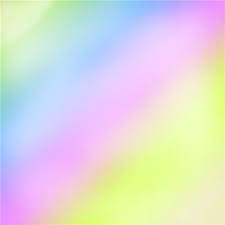 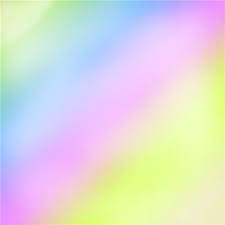 Структура управления 
ДООШ «СМЕНА»
Совет школы
Общешкольное ученическое самоуправление
Педагогический совет
Совет профилактики
ДООШ
«Смена»
Центр инициативы и творчества
Детская организация младших школьников
Физкультурно - оздоровительное направление
Коллегия по связи с общественностью
Коллегия спорта и здоровья
Нравственное  направление
Экологическое направление
Коллегия милосердия
Туристко – краеведческое направление
Коллегия культуры
Патриотическое направление
Трудовое направление
Коллегия правопорядка
Гражданско - патриотическое направление
Отряд «_____________________»
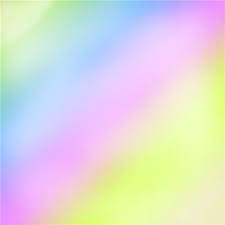 Президент ДООШ «Смена»Начётов Михаилученик 10 классаМКОУ СОШ № 9Чулымского района.
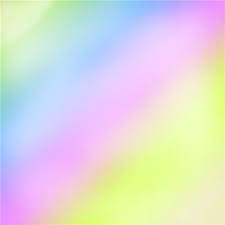 Цель:объединение детей разного возраста с целью формирования разносторонне развитой личности и реализации творческих интересов и способностей  учащихся.
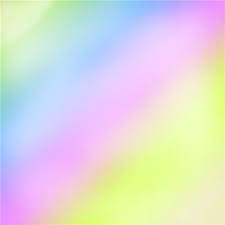 Задачи:- развивать нравственно - этических навыков;- пропагандировать здоровый образ жизни;-  развивать чувства патриотизма и любви к Родине;- прививать любовь к окружающему миру;- формировать , прививать знания о родном крае, улице, школе;- развивать трудовые навыки, привитие культуры труда.
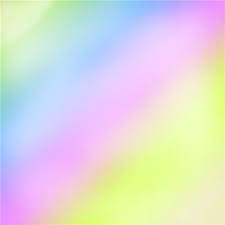 Формы работы:* классные часы;*спортивные соревнования;*выставки творческих работ;*экскурсии, походы;*лектории;*беседы;*игра;*массовые мероприятия.
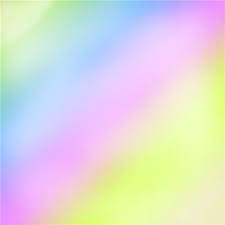 Школа девятая.1.Есть за дорогами, домами.Школа девятая.Там дети с добрыми глазамиЗнаний там жизнь полна.Там превращение вершиться Там зла и горя нет.Там нас по жизни ведет учитель И детям дарит свет.Припев:Школа девятая/2разаКто нам расскажет, кто подскажетГде она? Где она? 2.Здесь постигая грань науки,По личному пути По историческим дорогам Нам предстоит пройтиЕсли случится оступиться,Знаем, что каждый раз.Строгий, но добрый наш учительТочно поддержит нас.. Припев: